資49C
多重債務相談者の年齢・性別
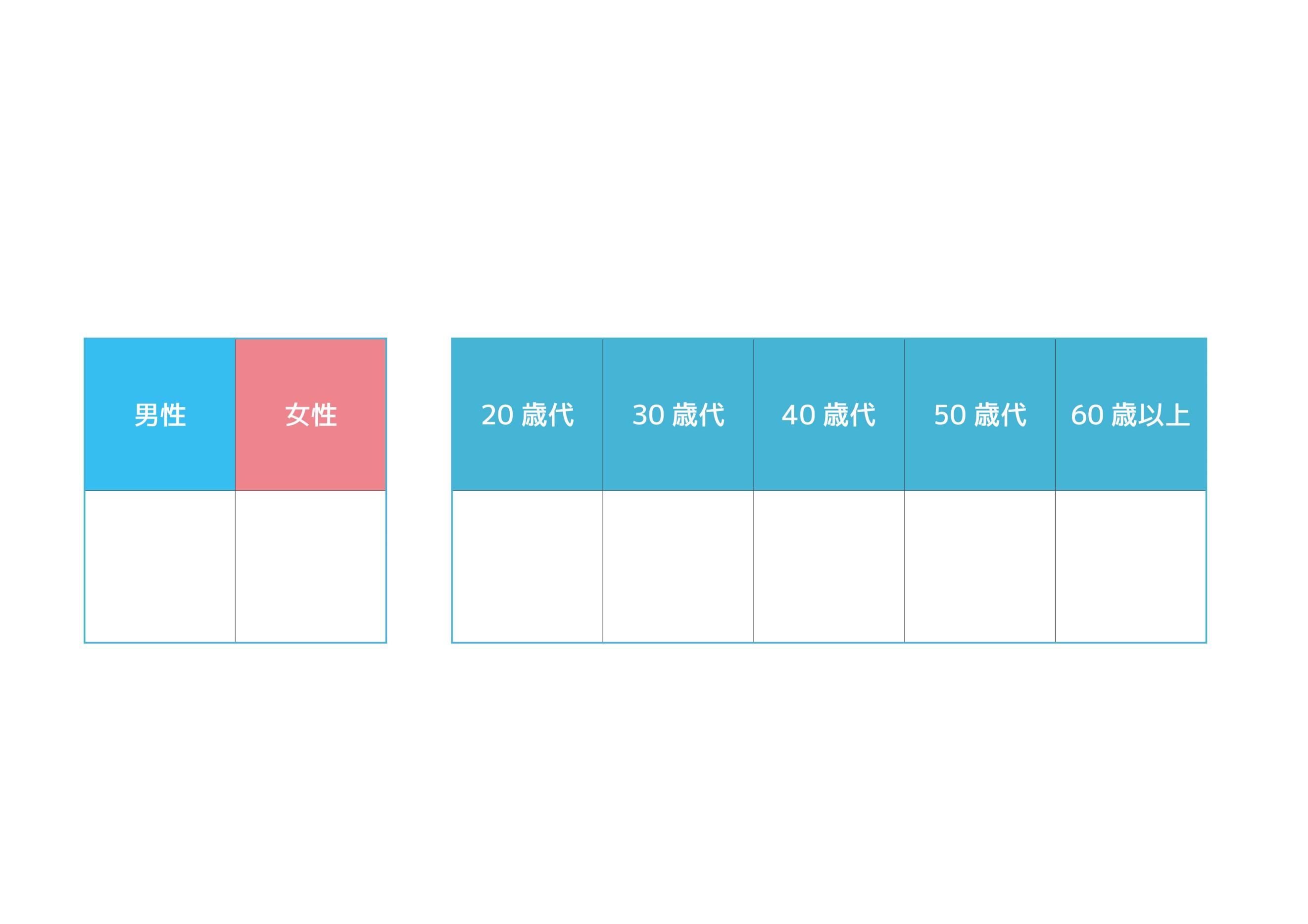 43.8%
21.4%
14.9%
16.7%
56.2%
25.2%
21.8%
出典：公益財団法人日本クレジットカウンセリング協会「多重債務者のためのクレジットカウンセリングこの一年間 令和2年度のカウンセリング活動」
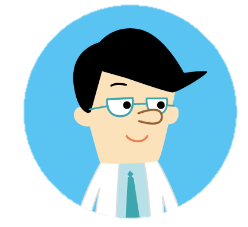 性別・年代を問わず、多重債務は身近な問題です。